Cultivation of bacteria
Inoculation , incubation and purification methods

Dr. Rana Adnan Fayez
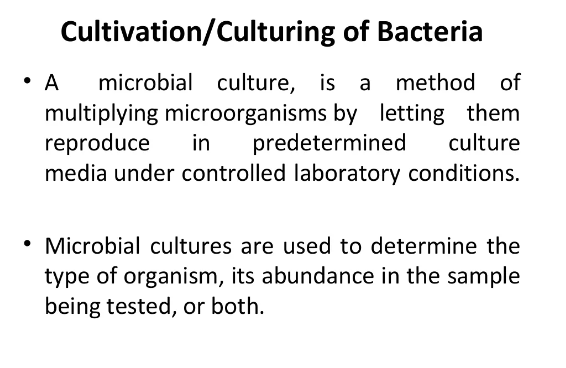 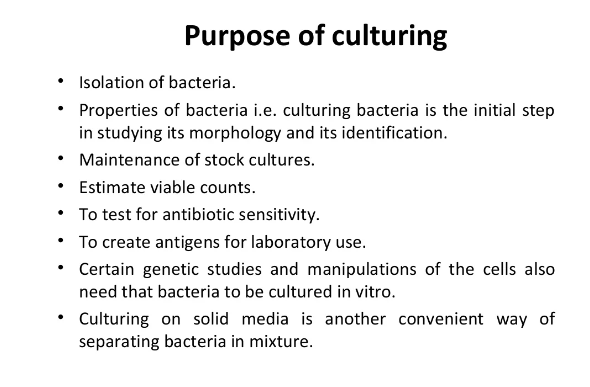 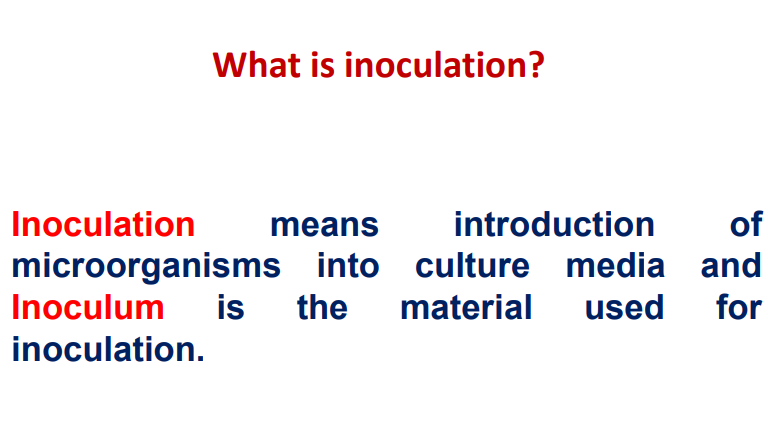 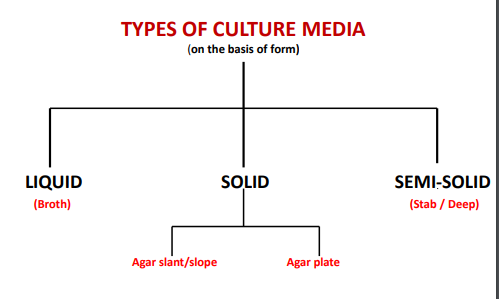 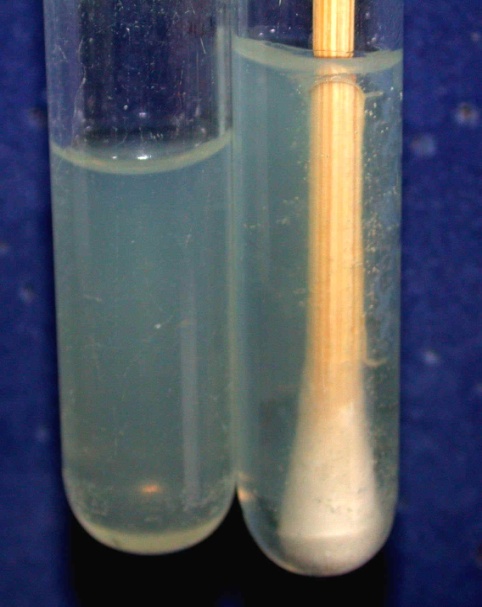 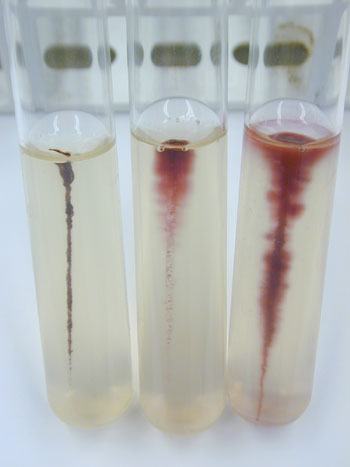 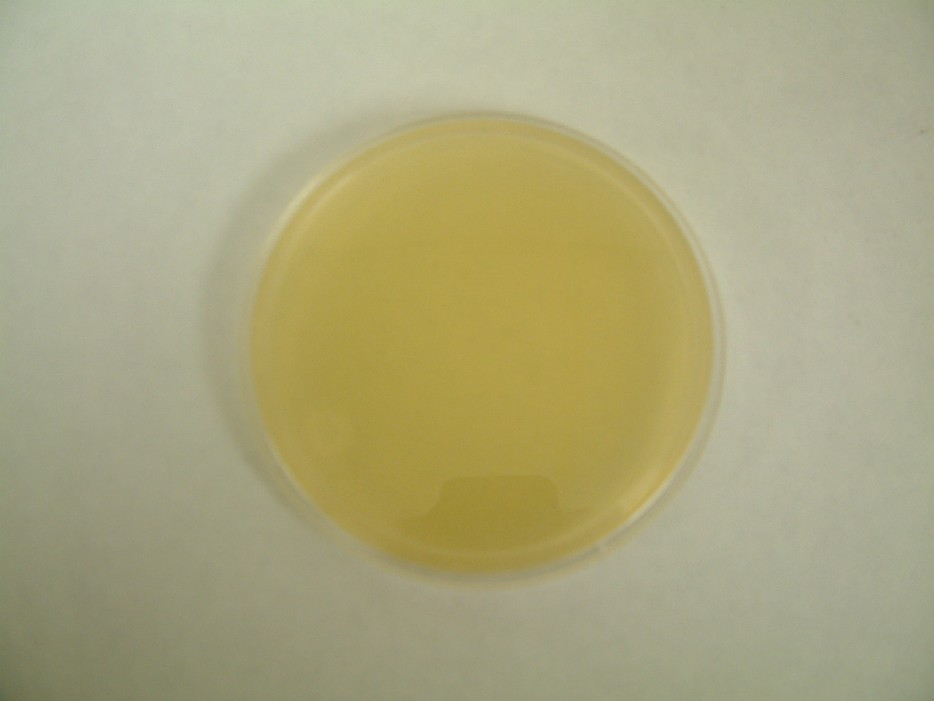 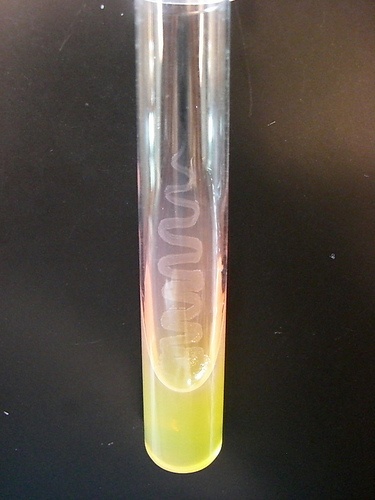 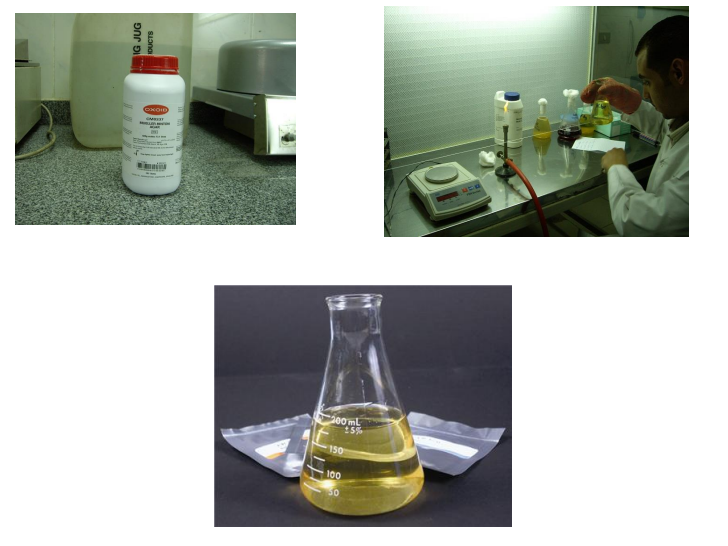 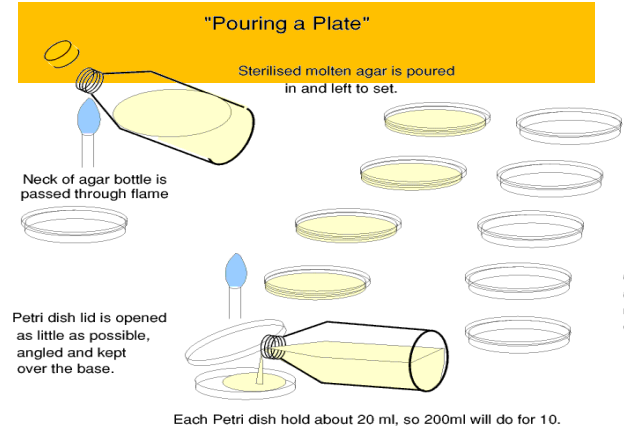 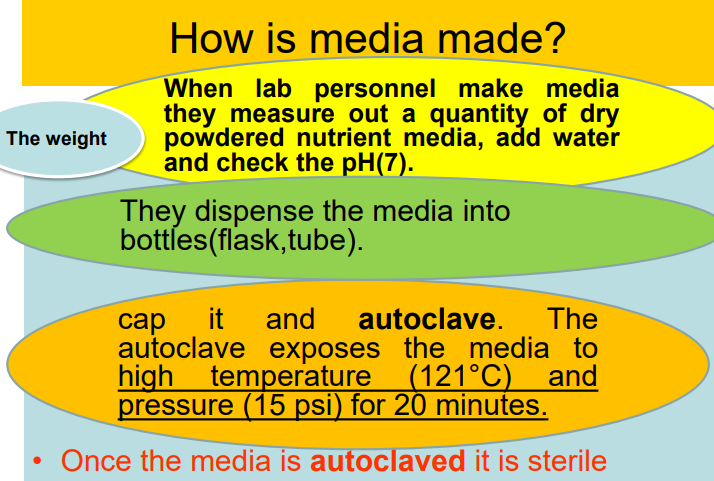 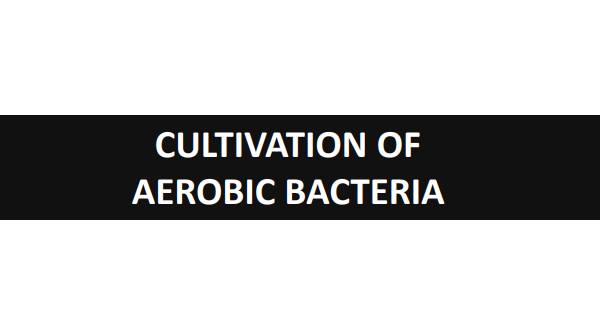 *aerobic incubation is uniformly done at 37ºC.  

Depending upon the workload a laboratory may have a tabletop incubator or a walk-in incubator.  
prolonged incubations, as required for the growth of Mycobacterium tuberculosis, screw-capped bottles should be used instead of Petri dishes or tubes to prevent the drying of medium.
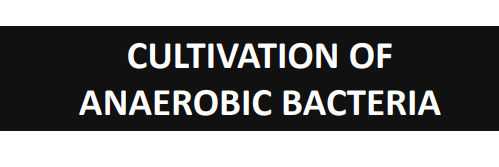 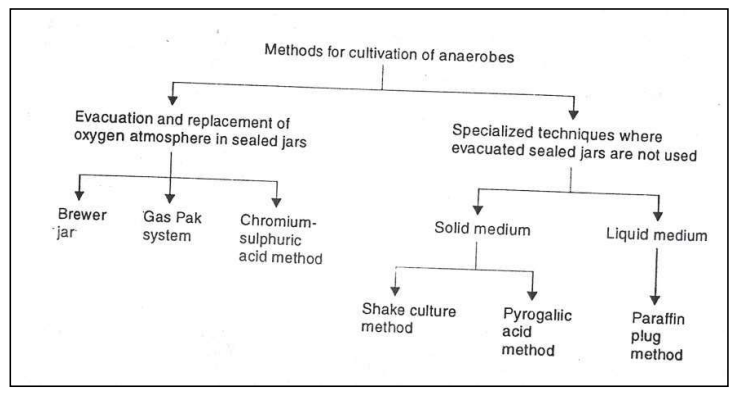 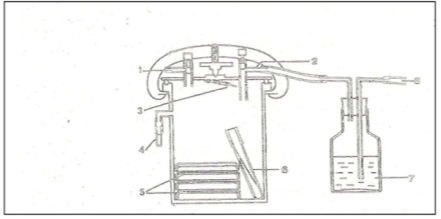 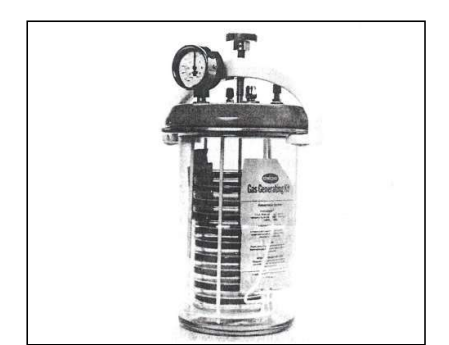 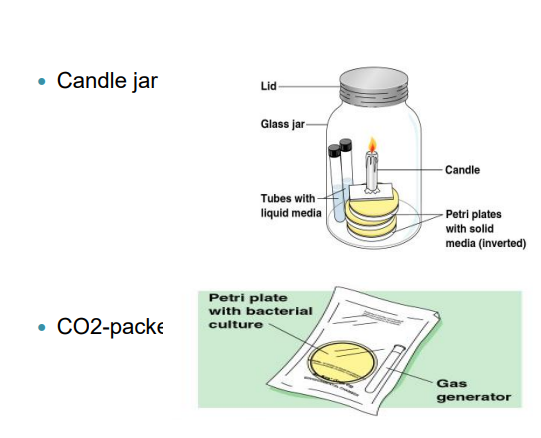 The Requirements for Growth in Oxygen (O2):
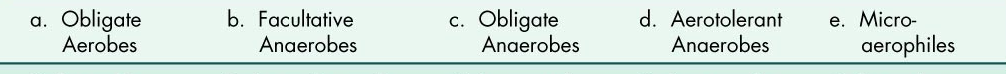 Results: 
growth only at top = obligate aerobe 
growth only at bottom = obligate anaerobe , 
lighter growth at bottom heavy growth at top=
 = facultative anaerobe 
growth only in middle = microaerophile
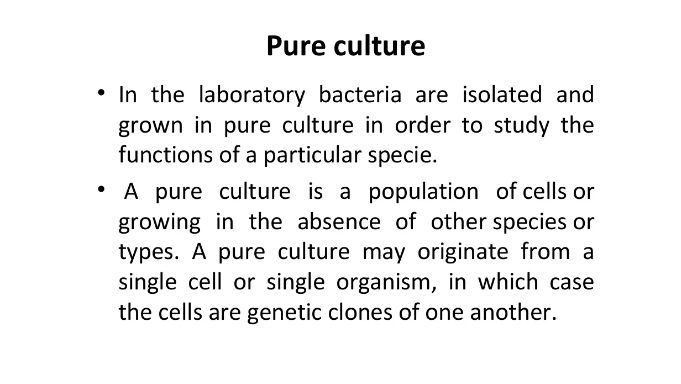 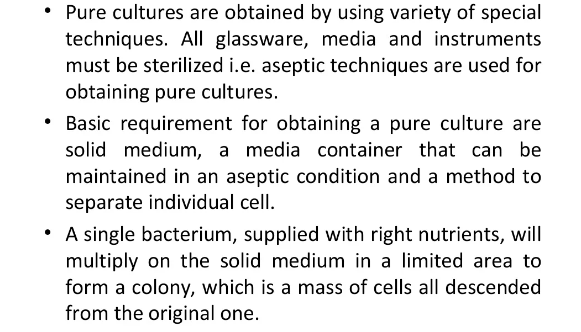 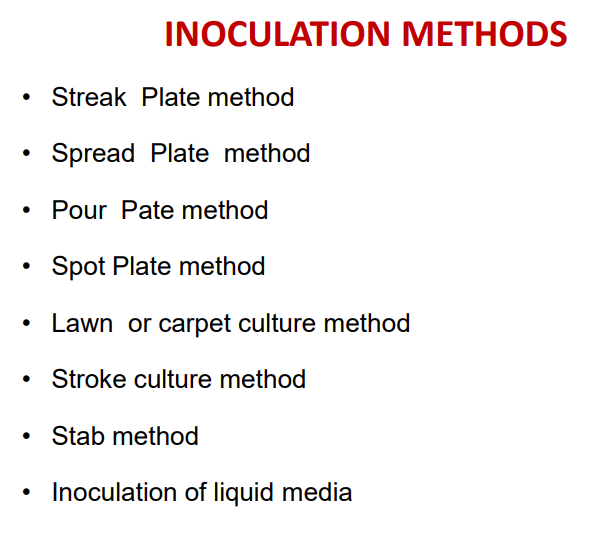 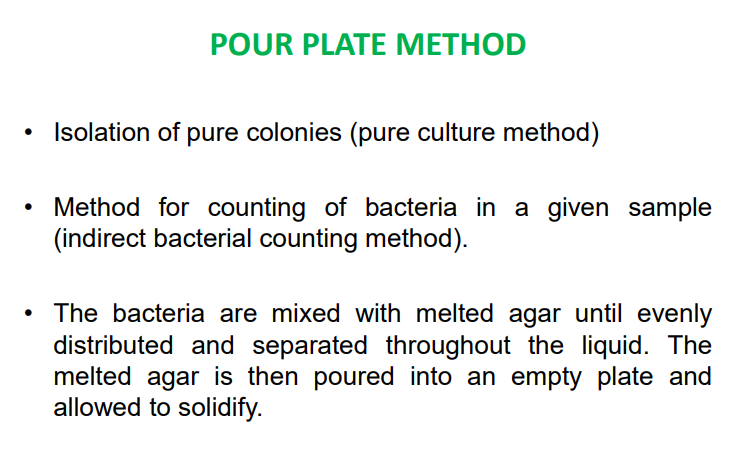 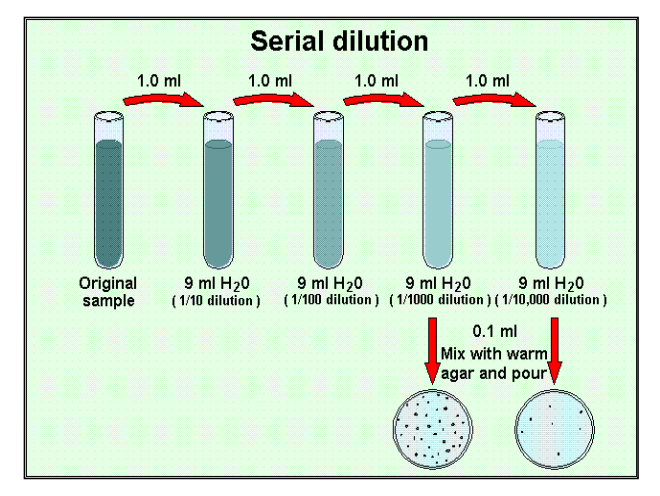 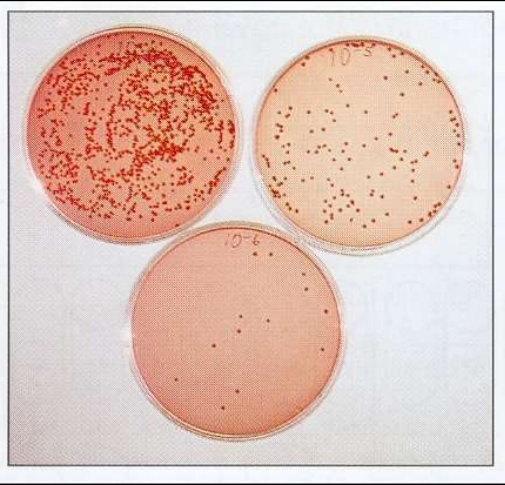 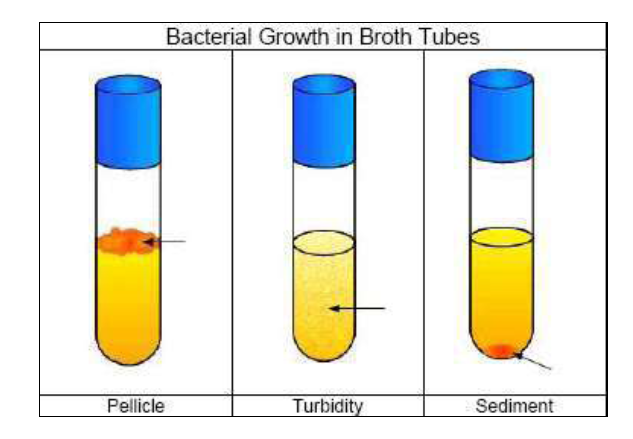 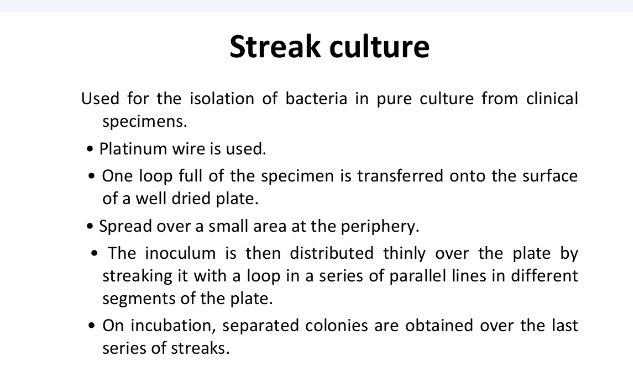 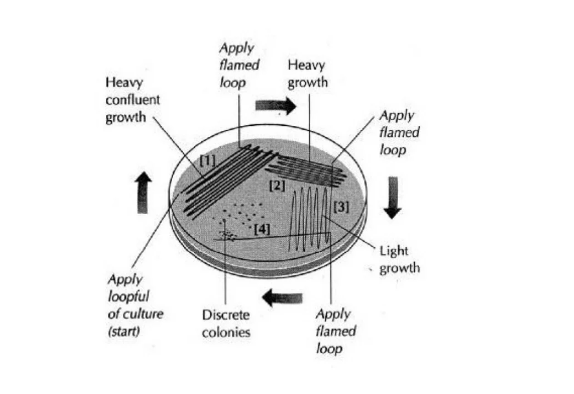 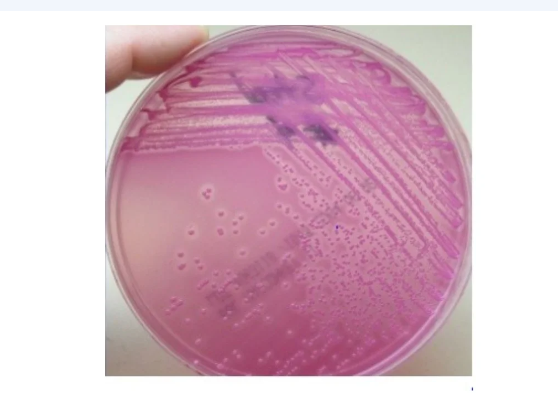 MacConkey agar  EMB agar             manitole salts agar
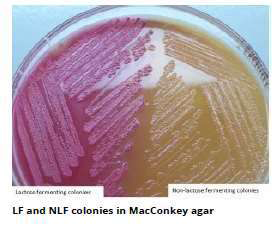 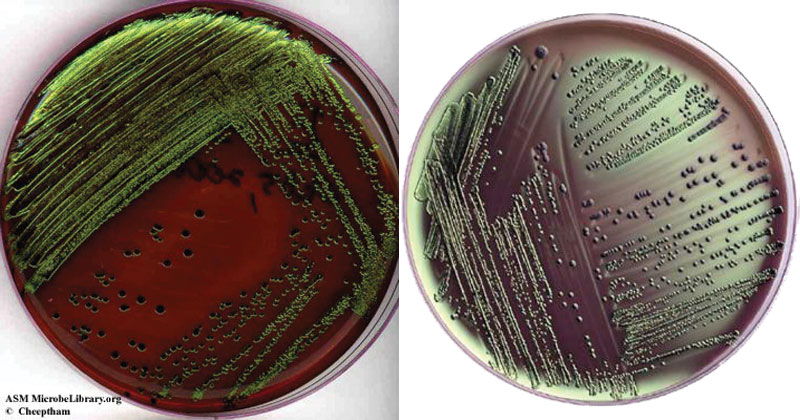 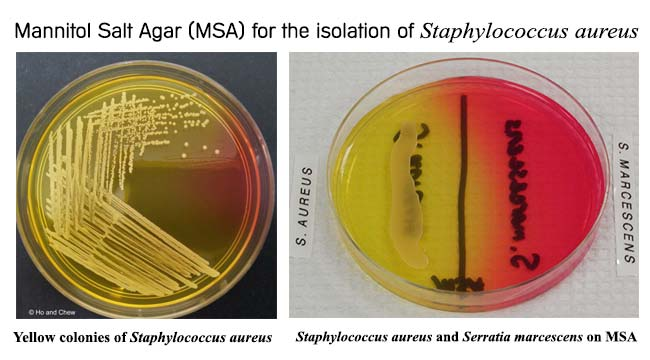 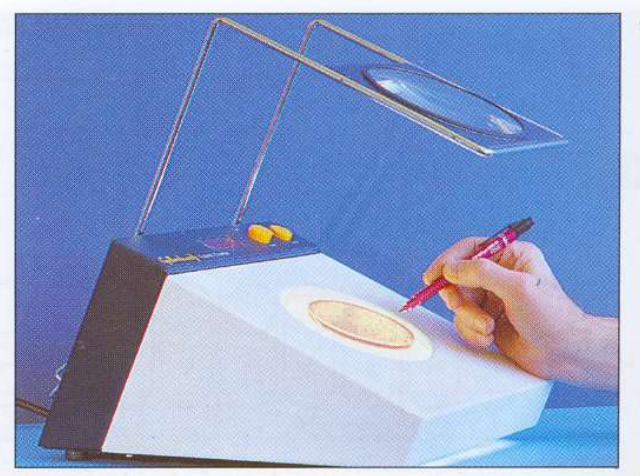 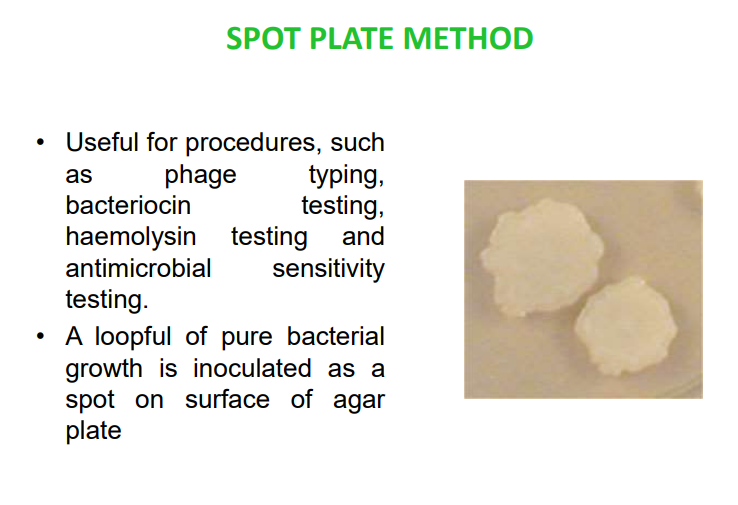 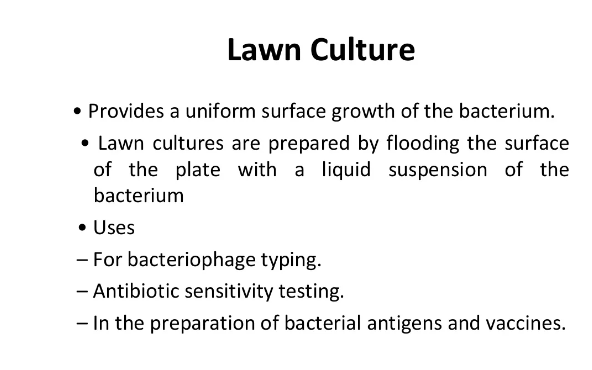 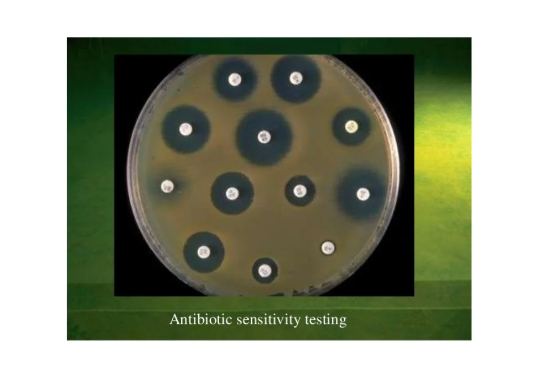 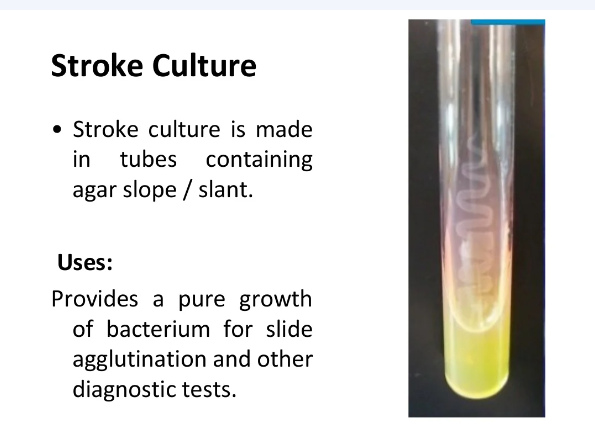 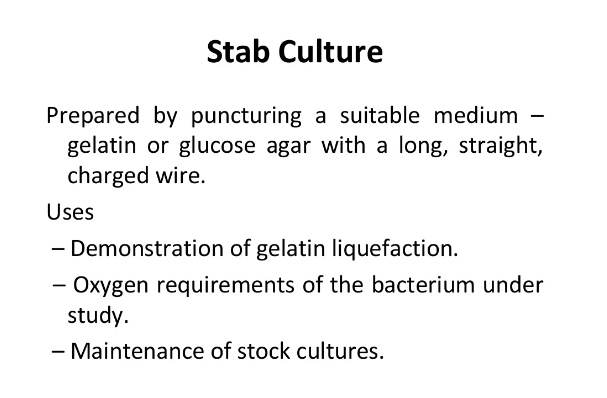 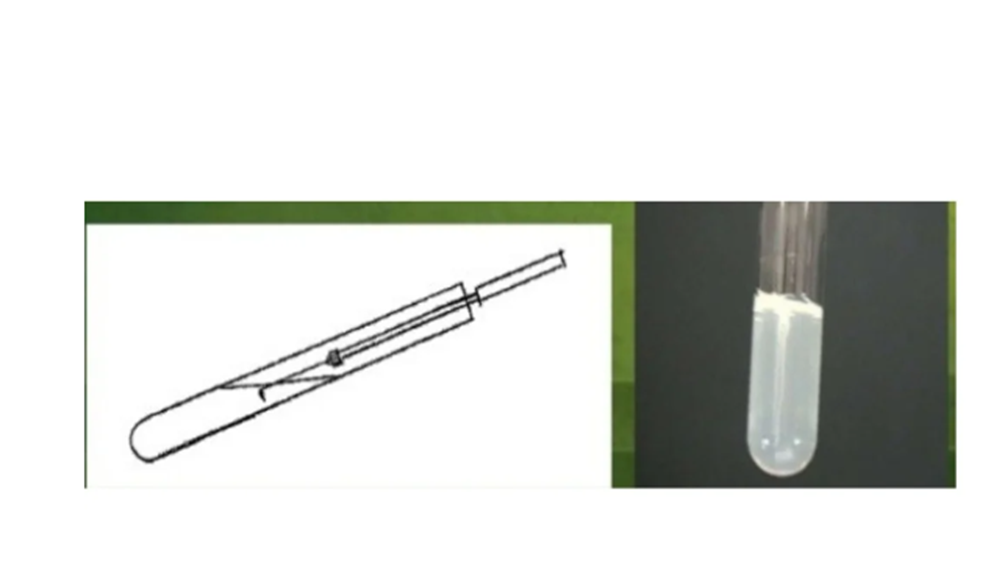